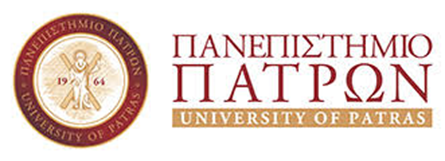 ΤΜΗΜΑ ΕΠΙΣΤΗΜΩΝ ΤΗΣ ΕΚΠΑΙΔΕΥΣΗΣ ΚΑΙ ΤΗΣ ΑΓΩΓΗΣ ΣΤΗΝ ΠΡΟΣΧΟΛΙΚΗ ΗΛΙΚΙΑΜΠΣ «ΕΠΙΣΤΗΜΕΣ ΤΗΣ ΕΚΠΑΙΔΕΥΣΗΣ»
ΜΑΘΗΜΑ : Ετερότητα και Εκπαίδευση : Ζητήματα Διαπολιτισμικής Εκπαίδευσης

“Home means everything to me…: A Study of Young Syrian Refugees’ Narratives Constructing Home in Greece”
(Eugenia Arvanitis, Nicola Yelland)

Γιαννοπούλου Μαρία 
Α.Μ. 1000796
ΣΚΟΠΟΣ ΤΗΣ ΕΡΕΥΝΑΣ
Νοηματοδότηση του οικείου χώρου «σπίτι» (home)


Συνεντεύξεις από Σύριους πρόσφυγες που εγκατέλειψαν την πατρίδα τους και μένουν στην Ελλάδα με ελπίδα την μετεγκατάσταση τους στον τελικό προορισμό
ΔΙΑΣΤΑΣΕΙΣ ΤΗΣ ΕΝΝΟΙΑΣ «ΣΠΙΤΙ» (HOME) (1/3)
Taylor (2009) – τέσσερις διαστάσεις της έννοιας «σπίτι» :

Χωρική διάσταση (special home) : φυσική υπόσταση του σπιτιού
Χρονική διάσταση (temporal home): αντιλήψεις που έχουν οι πρόσφυγες για το σπίτι βασιζόμενοι στο παρελθόν – παρόν – μέλλον
Υλική διάσταση (material home): η αισθητήρια υπόσταση του παιδιού.
Σχεσιακή διάσταση(relational home): οι σχέσεις που αναπτύσσονται μεταξύ των ανθρώπων.
ΔΙΑΣΤΑΣΕΙΣ ΟΙΚΕΙΟΥ ΧΩΡΟΥ (HOME) (2/3)
ΧΩΡΙΚΗ ΔΙΑΣΤΑΣΗ (SPECIAL HOME)
Το φυσικό σπίτι (π.χ. τα κτίρια)
Οι κατοικημένοι τόποι (π.χ. χωριά ή πόλεις)
Οι συναισθηματικοί δεσμοί με τον τόπο
ΧΡΟΝΙΚΗ ΔΙΑΣΤΑΣΗ (TEMPORAL HOME)
Σύνδεση παρόν – παρελθόν - μέλλον
Μύθος της επιστροφής
ΣΧΕΣΙΑΚΗ ΔΙΑΣΤΑΣΗ (RENATIONAL HOME)
Κοινωνικές αλληλεπιδράσεις 
Οικογενειακά, Κοινωνικά, Οικονομικά Δίκτυα
ΔΙΑΣΤΑΣΕΙΣ ΤΗΣ ΕΝΝΟΙΑΣ «ΣΠΙΤΙ» (HOME) (3/3)
Conelly και Clandinin (2006) : 

χωρητικότητα (spatiality)

χρονικότητα (temporality) 

κοινωνικότητα (sociality)
ΜΕΘΟΔΟΛΟΓΙΑ (1/3)
Αφηγηματική Μεθοδολογία

Συνεντεύξεις 5 παιδιών από τη Συρία ηλικίας 11 έως 15 ετών (3 κορίτσια & 2 αγόρια) που φιλοξενούνται στο Κέντρο Προσφύγων στα Λεχαινά 
Τόπος : Κέντρο Προσφύγων στα Λεχαινά
Διάρκεια : 6 μήνες (Ιούλιος – Δεκέμβριος 2016)
Γραπτή καταγραφή αφηγήσεων ή Βιντεοσκόπηση
Οι συνεντεύξεις πραγματοποιήθηκαν στην αγγλική γλώσσα
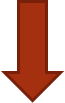 ΜΕΘΟΔΟΛΟΓΙΑ (2/3)

Ανοιχτό σχέδιο συνέντευξης

Ερωτήματα :
Πώς μοιράζονται τις ιστορίες τους για τα αρχικά τους σπίτια;
Πώς είναι η ζωή τους εκεί και σε άλλα μέρη που έχουν βρεθεί;
Τι κάνουν στα «νέα τους σπίτια» ;
Τι προκλήσεις αντιμετωπίζουν
ΜΕΘΟΔΟΛΟΓΙΑ (3/3)

Η μελέτη επικεντρώνεται στις χωρικές, χρονικές και σχεσιακές πτυχές. 

Τα υλικά στοιχεία δεν ήταν στο επίκεντρο των αφηγήσεων και επικεντρώνονταν σε σχόλια σχετικά με την προετοιμασία των φαγητών ή την επιθυμία για καλλιέργεια λαχανικών
ΣΥΜΠΕΡΑΣΜΑΤΑ ΑΦΗΓΗΣΕΩΝ (1/3)
Χώρος :
Το νέο χωρικό και κοινοτικό πλαίσιο των προσφύγων σε συνδυασμό με την έντονη διαπολιτισμική συνύπαρξη ενήργησε ως μηχανισμός παραγωγής νέων ονείρων  Νοσταλγία για τον τόπο καταγωγής και τον τόπο προορισμού.
Δεν θεωρούν την Ελλάδα σπίτι τους. Είναι κάτι προσωρινό και δεν έχουν τις κατάλληλες συνθήκες διαβίωσης.
ΣΥΜΠΕΡΑΣΜΑΤΑ ΑΦΗΓΗΣΕΩΝ (2/3)
Χρόνος
Αναφορά στην απόφαση της οικογένειας τους να εγκαταλείψουν τη Συρία και το ταξίδι τους μέχρι την Ελλάδα.
Ελπίδες για εγκατάσταση στην Γερμανία που έχουν εγκατασταθεί ήδη άτομα του οικογενειακού τους περιβάλλοντος.
ΣΥΜΠΕΡΑΣΜΑΤΑ ΑΦΗΓΗΣΕΩΝ (3/3)
Σχέσεις - Κοινωνικότητα
Ζουν σε μία κοινότητα με άτομα που έχουν κοινή γλώσσα, θρησκεία και φυλή. Αλλά αισθάνονται «ξένοι»      Προέρχονται από διαφορετικά μέρη της Συρίας και έχουν διαφορετικό πολιτιστικό, κοινωνικό και οικονομικό υπόβαθρο
Συνυπάρχουν σε έναν χώρο με άτομα που μιλούν διαφορετικές γλώσσες και έχουν διαφορετικές κουλτούρες (πρόσφυγες, Έλληνες, εθελοντές διαφορετικών εθνικοτήτων)
Σας ευχαριστώ πολύ!